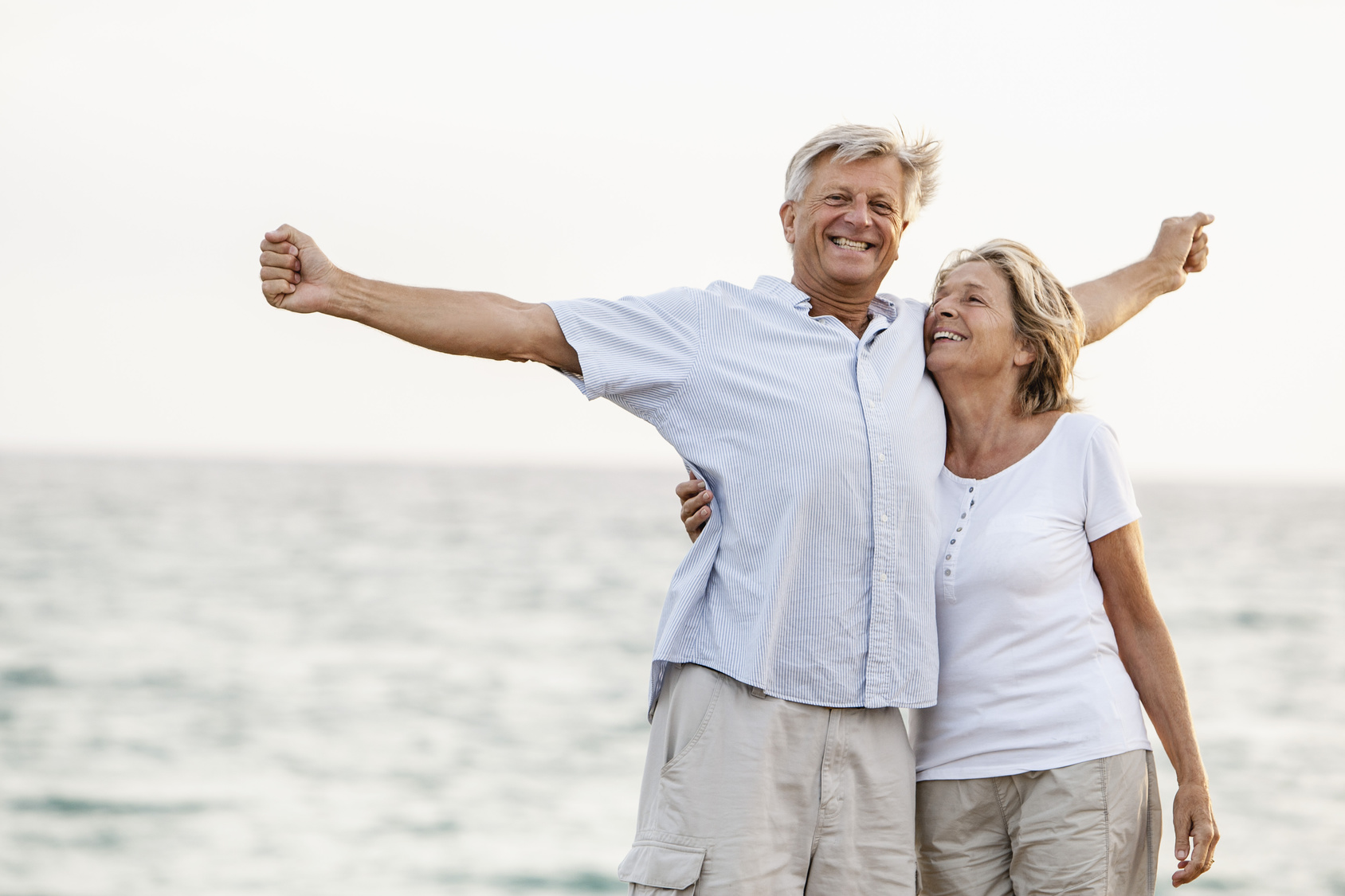 Riester und AltersvorsorgeUmfrage Versicherungsvertrieb
© Westend61 / fotolia.com
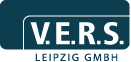 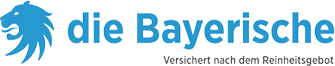 Wie häufig vermitteln Sie Riester-Renten?
2
Wie geeignet halten Sie Riester für Zwecke der Altersvorsorge?
3
Wie stark stimmen Sie folgenden Aussagen zu? Der Absatz von Riester-Renten wird …
4